Thứ tư ngày 26 tháng 3 năm 2025
Toán
Vận tốc
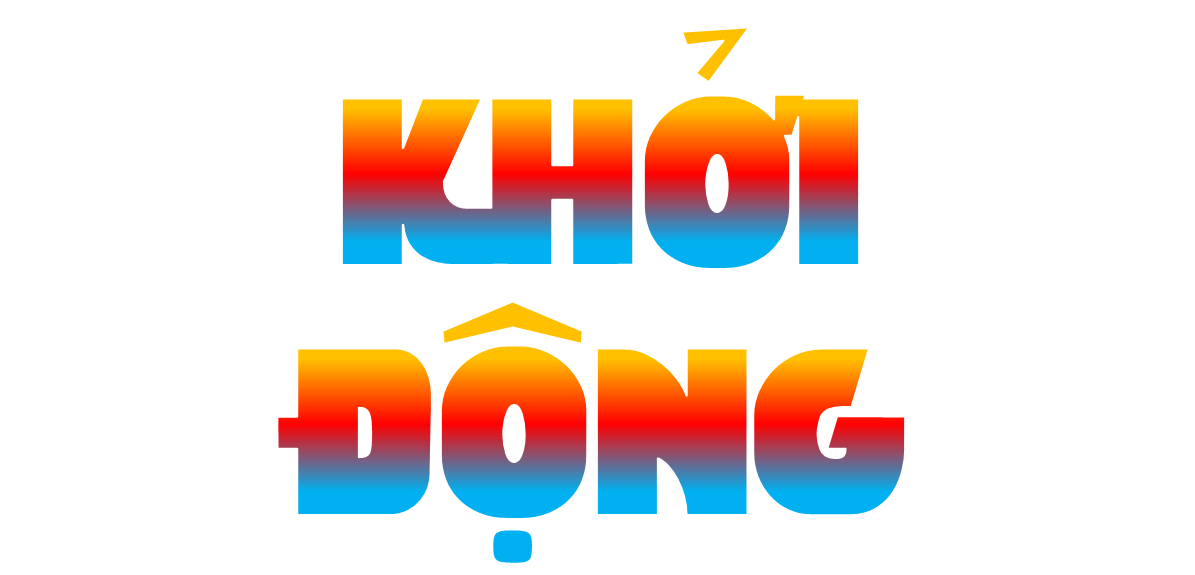 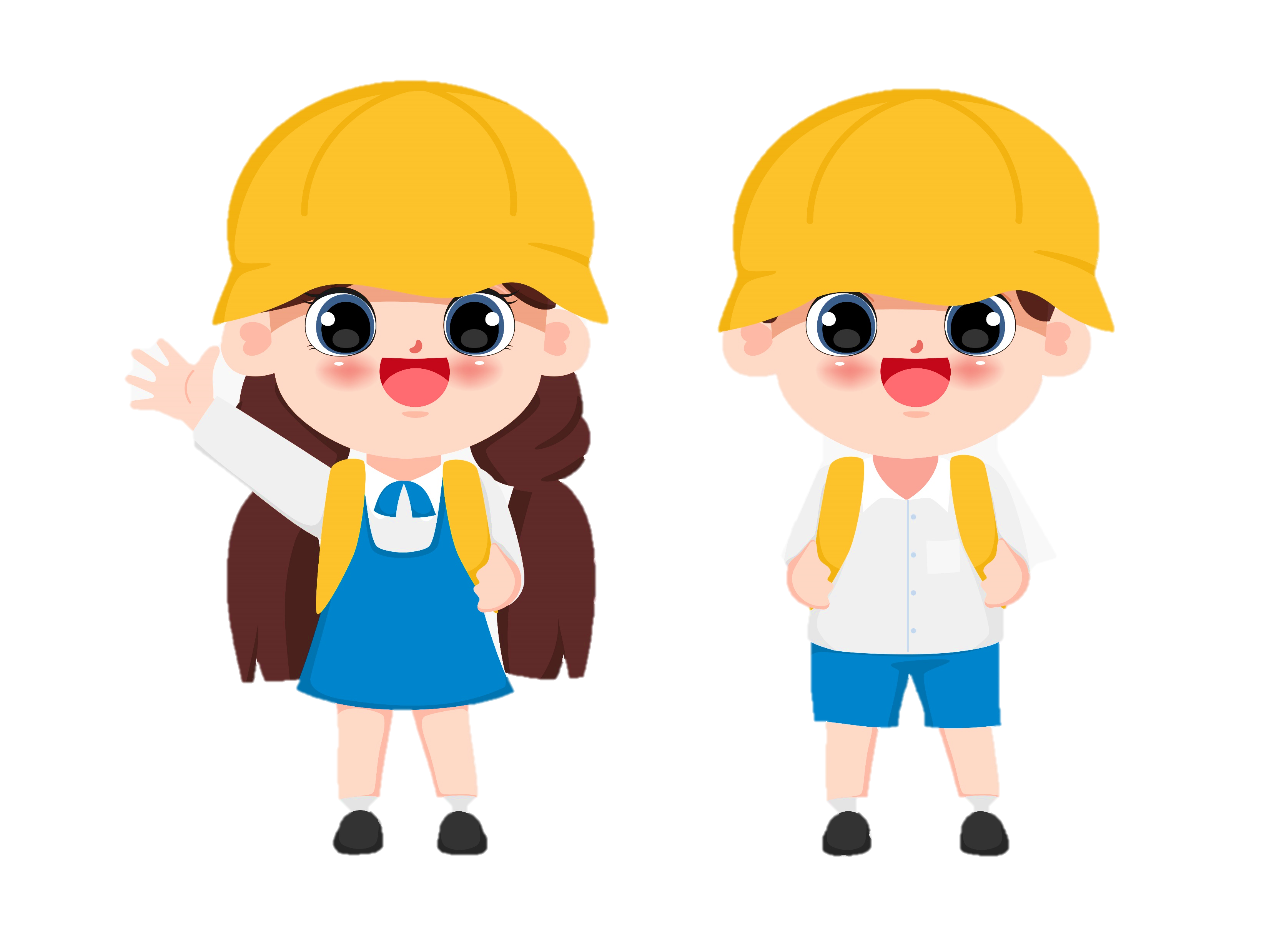 [Speaker Notes: Mời truy cập: MĂNG NON- TÀI LIỆU TIỂU HỌC | Facebook]
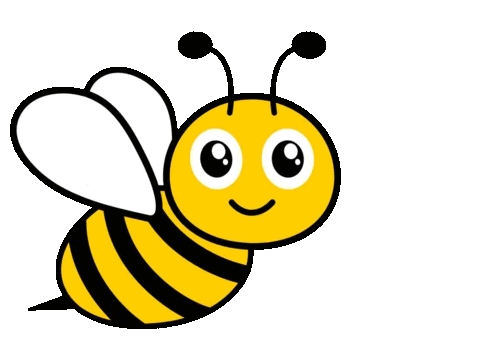 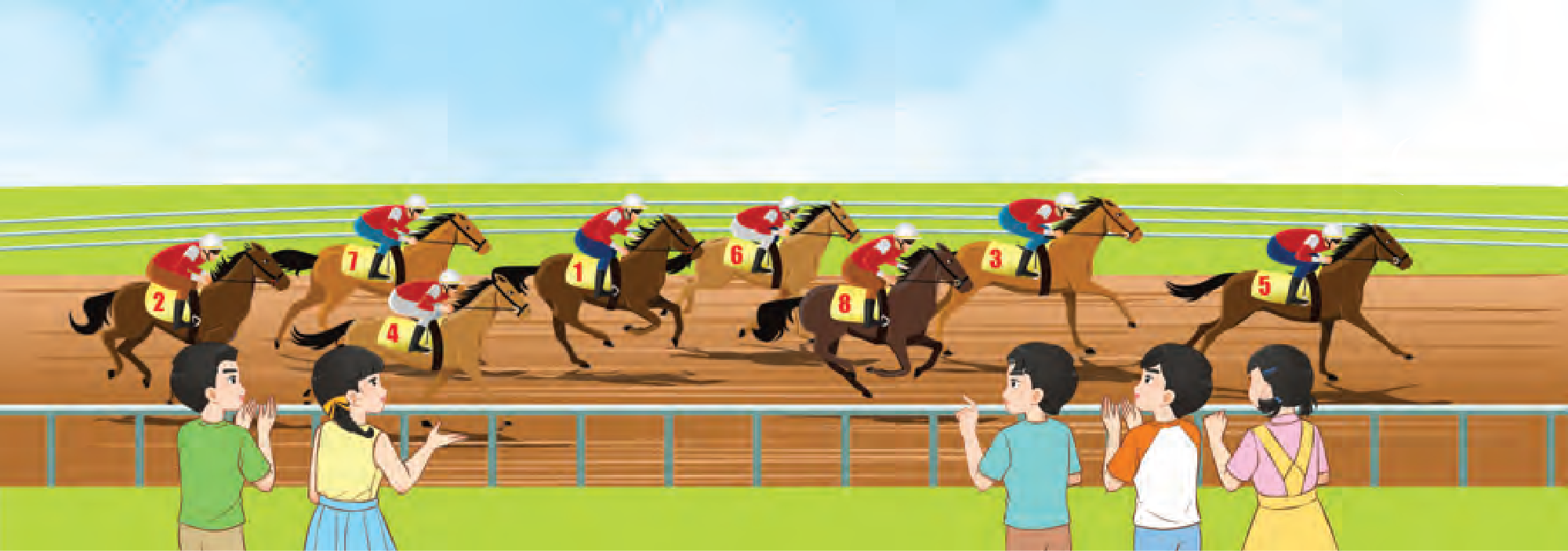 Con ngựa số 5 có vận tốc lớn nhất.
Con ngựa số 5 chạy nhanh nhất.
Con ngựa số 2 chạy chậm nhất.
KHÁM PHÁ
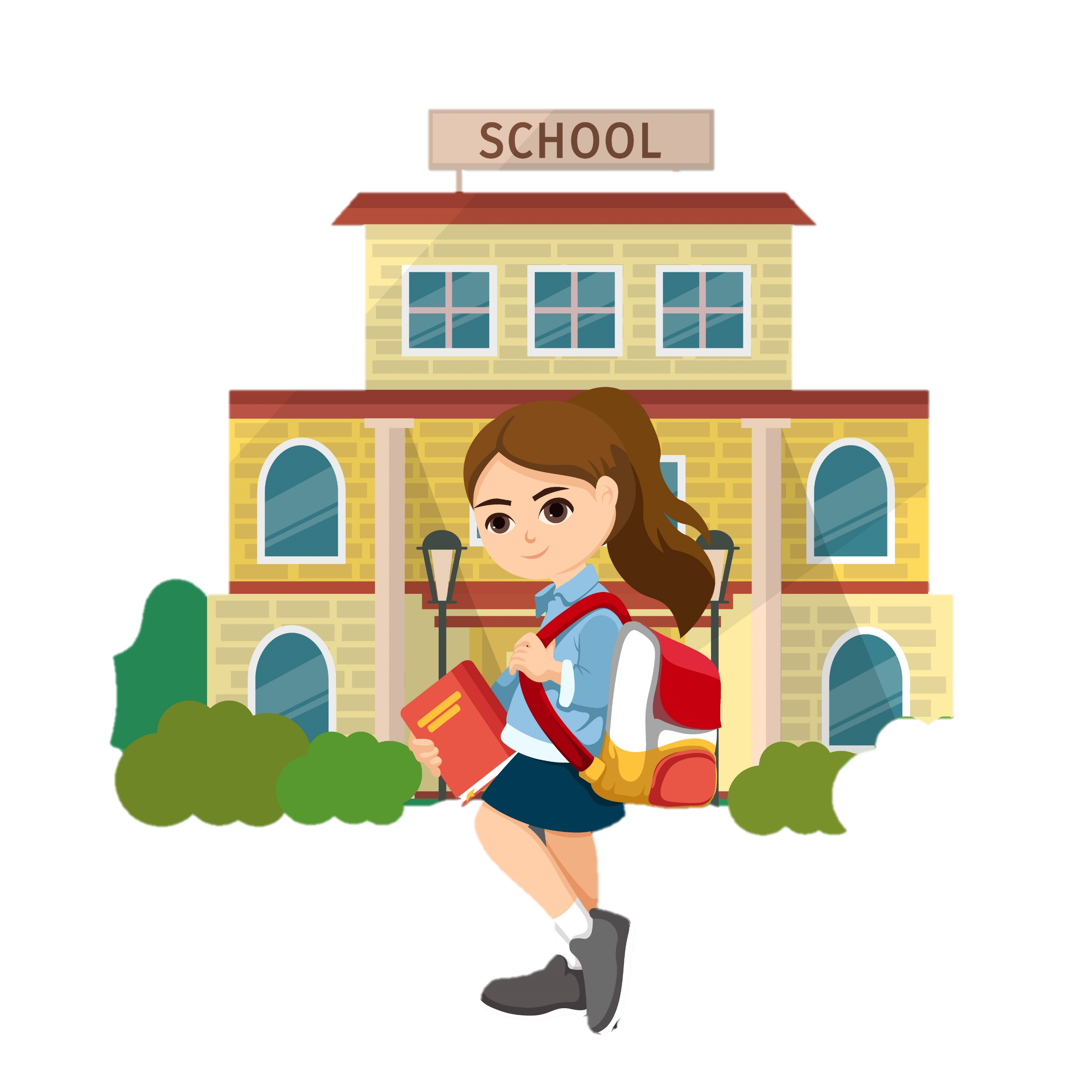 Ví dụ 1: Một ô tô đi được quãng đường dài 163,5 km hết 3 giờ. Hỏi trung bình mỗi giờ ô tô đó đi được bao nhiêu ki-lô-mét.
163,5km
Bài giải
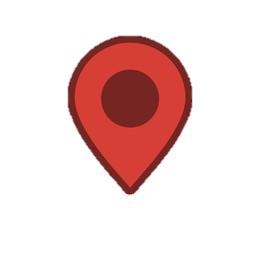 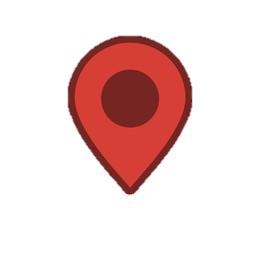 Trung bình mỗi giờ ô tô đi được là:
   163,5 : 3 = 54,5 (km)
	Đáp số: 54,5 km.
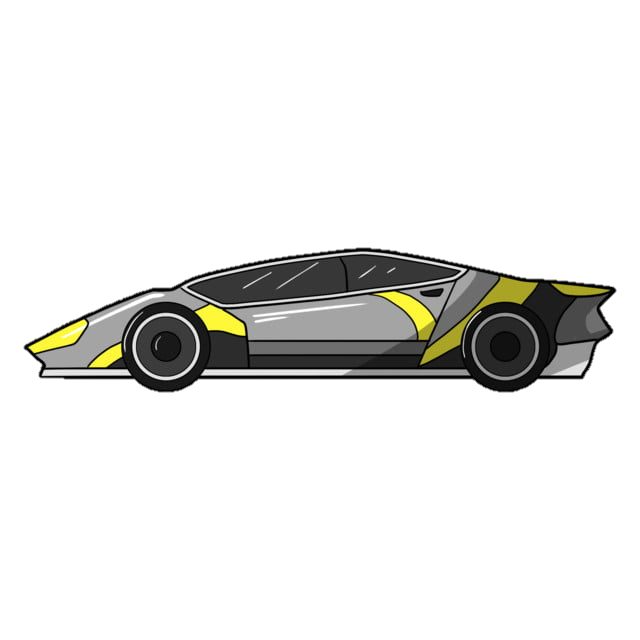 ? km
Nhận xét
Trung bình mỗi giờ ô tô đi được: 54,5 km.
Ta nói vận tốc trung bình hay nói vắn tắt vận tốc của ô tô là năm mươi bốn phẩy năm ki-lô-mét trên giờ, viết tắt là 54,5 km/giờ hay 54,5 km/h.
Vậy vận tốc ô tô là:
163,5                3     =     54,5 (km/giờ)
:
Vận tốc
Quãng đường
(km)
Thời gian
(giờ)
Vận tốc
(km/giờ)
Thời gian
Quãng đường
Em hãy nêu cách tính vận tốc của một chuyển động?
=
Ghi nhớ
Ghi nhớ
s
v
Muốn tính vận tốc ta lấy quãng đường chia cho thời gian.
t
v = s : t
Bài toán: Một người chạy 100 m trong 
16 giây. Tính vận tốc chạy của người đó.
Bài toán: Một người chạy 100 m trong 
16 giây. Tính vận tốc chạy của người đó.
Bài giải
Vận tốc chạy của người đó là:
    100 : 16 = 6,25 (m/giây)
		Đáp số: 6,25 m/giây.
Vận tốc chạy của người đó là  6,25 m/giây
hay 6,25 m/s.
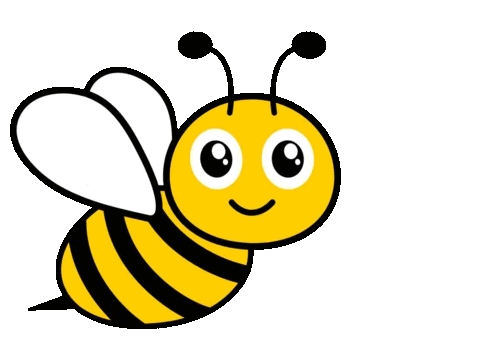 THỰC HÀNH
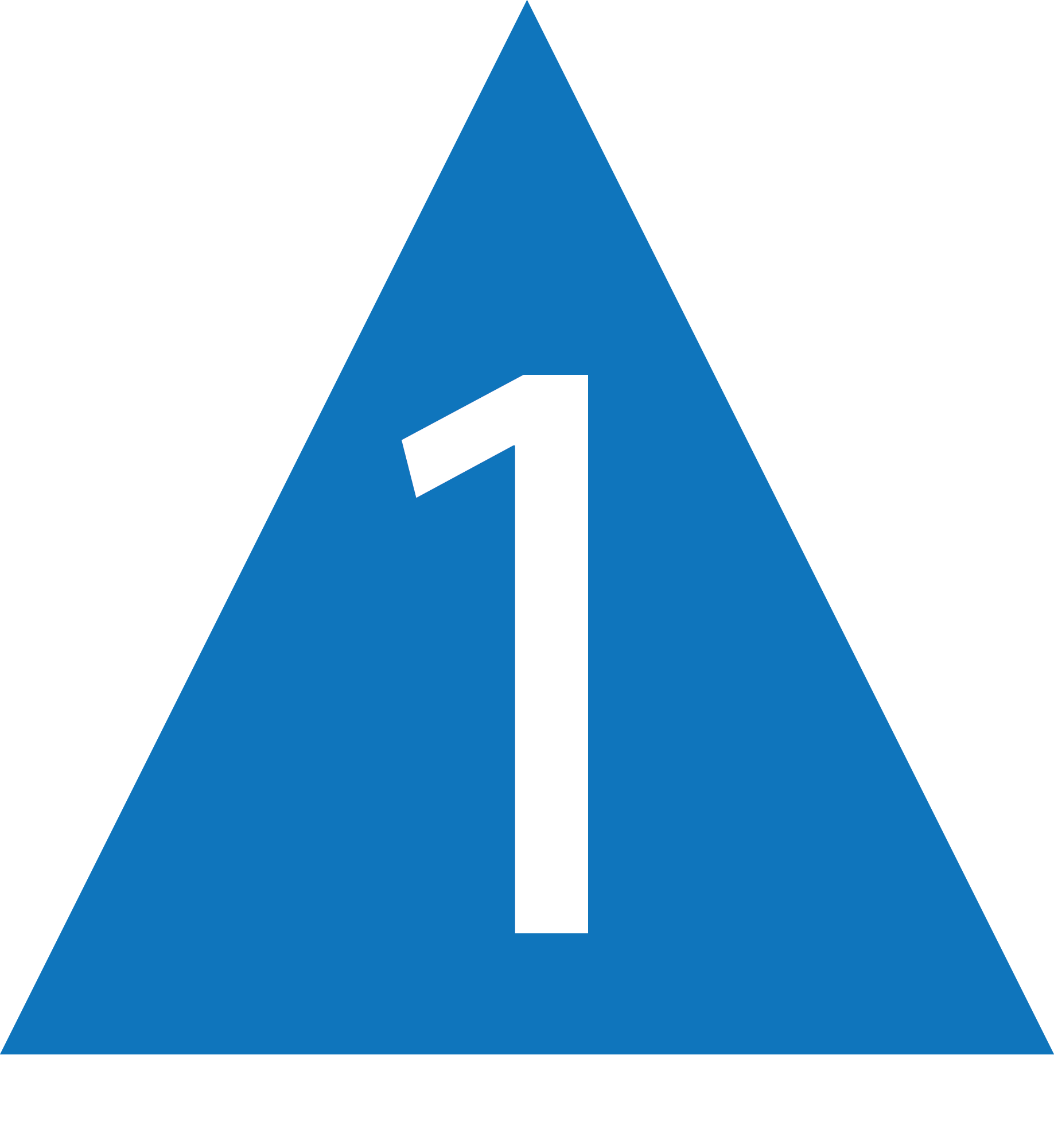 a) Đọc các số đo: 17 km/giờ; 60,8 km/h; 9,5 m/giây; 2,18 m/s.
b) Viết các số đo: ba mươi hai ki-lô-mét trên giờ; mười sáu mét trên giây.
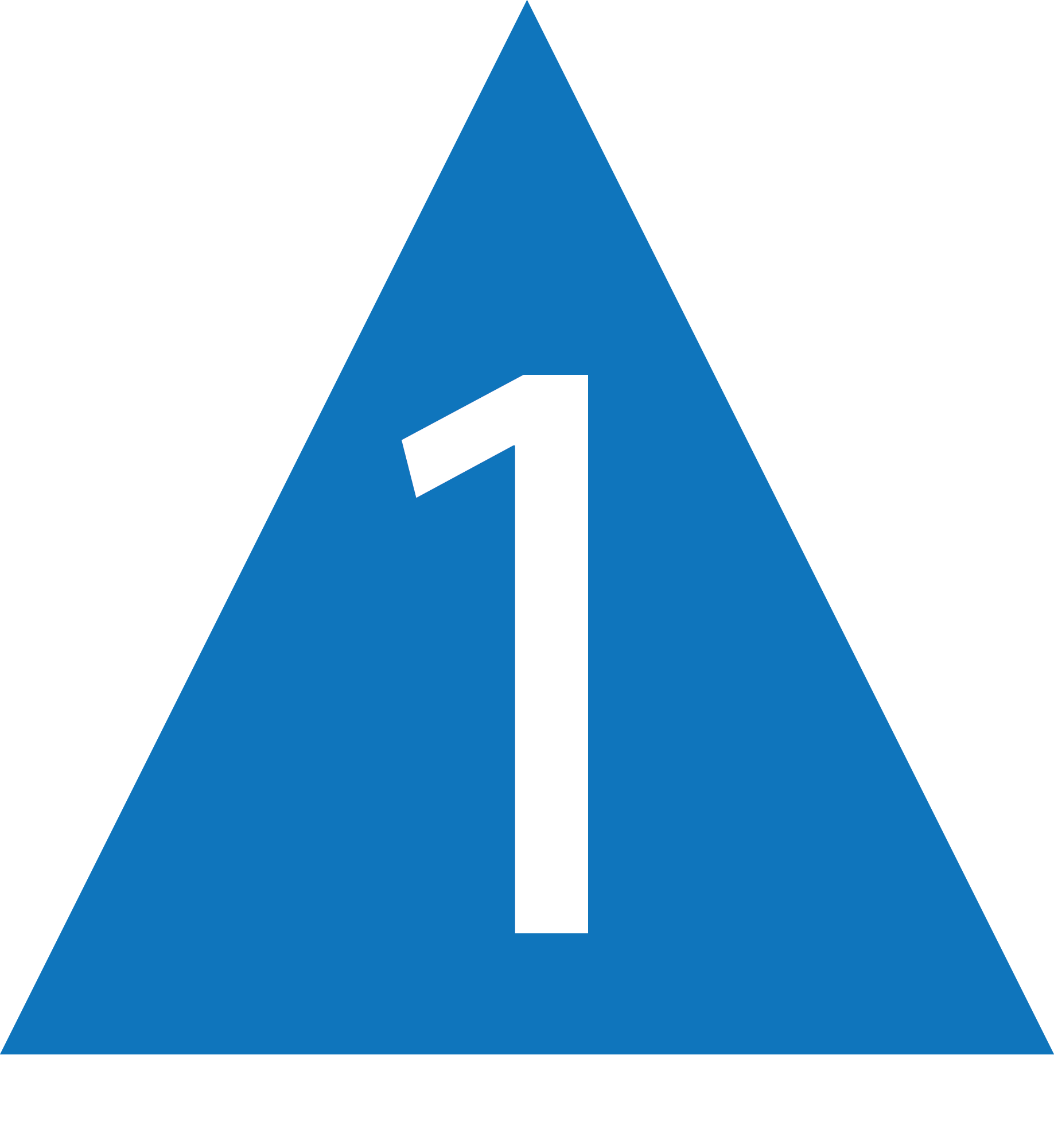 a) Đọc các số đo: 
17 km/giờ: Mười bảy ki-lô-mét trên giờ.
60,8 km/h: sáu mươi phẩy tám ki-lô-mét trên giờ.
9,5 m/giây: chín phẩy năm mét trên giây.
2,18 m/s: hai phẩy mười tám mét trên giây.
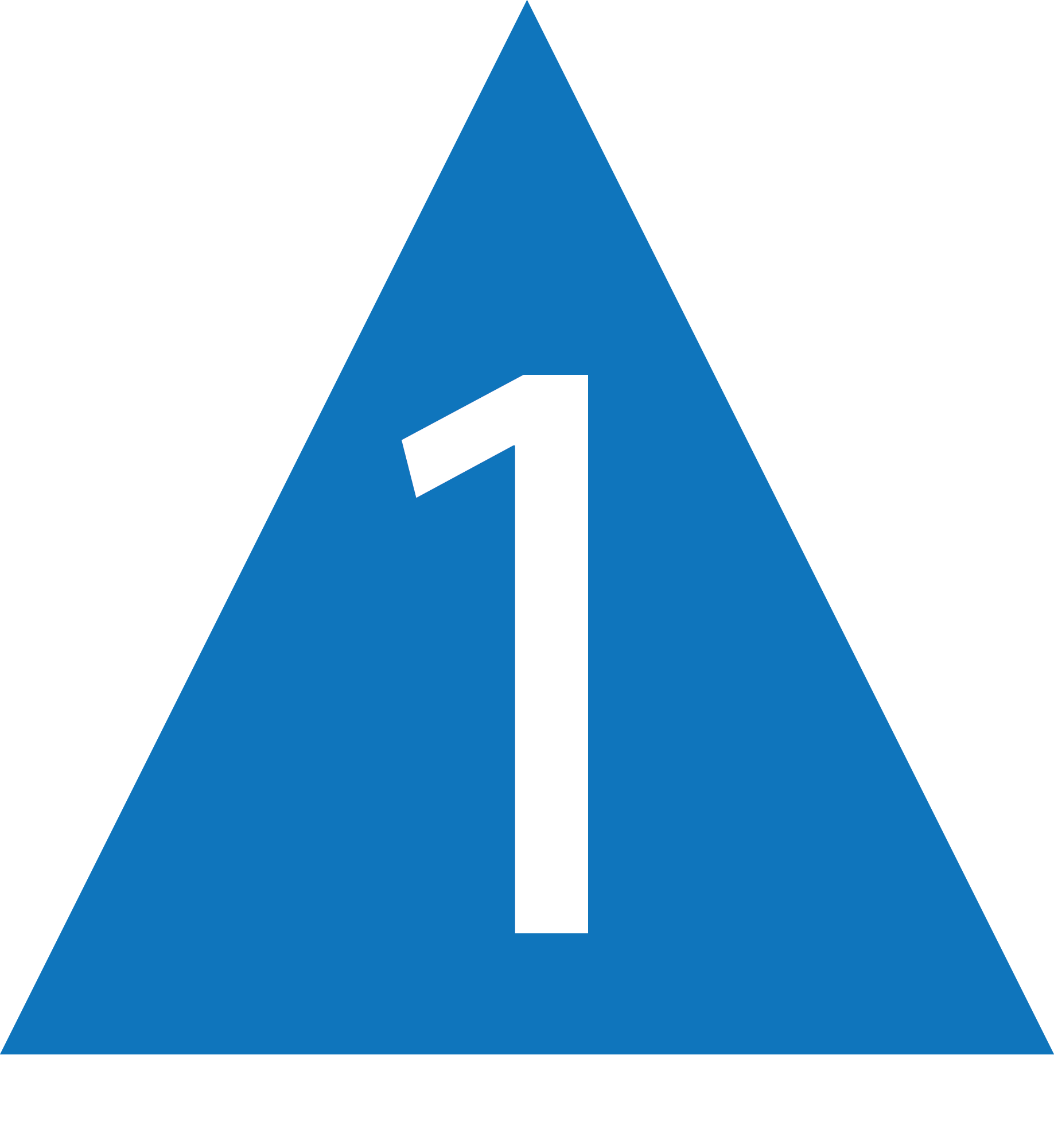 b) Viết các số đo:

ba mươi hai ki-lô-mét trên giờ: 32 km/giờ

mười sáu mét trên giây: 16 m/giây
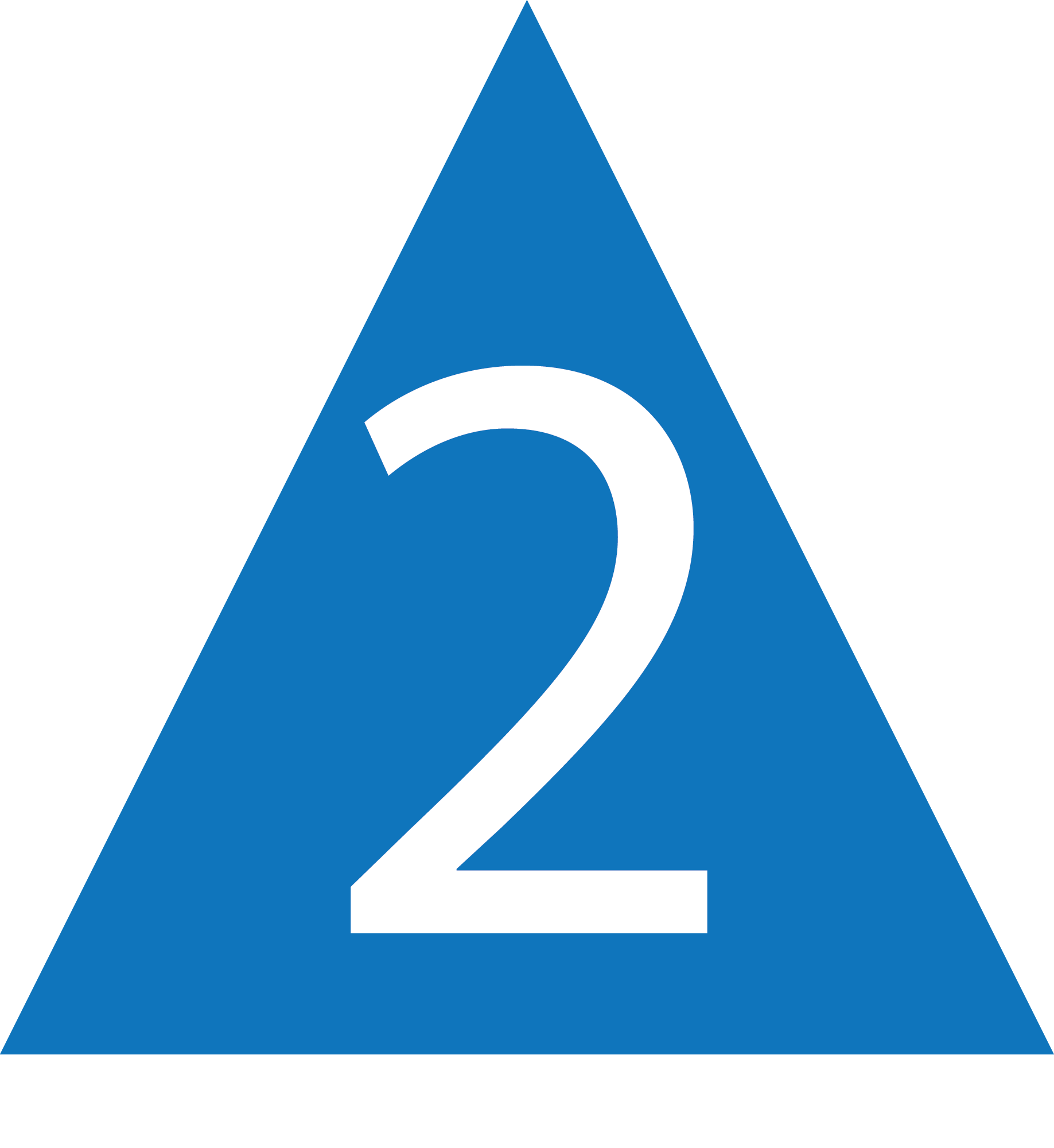 Nói theo mẫu.
Mẫu: Một học sinh đi bộ với vận tốc 4 km/giờ có nghĩa là trong 1 giờ, bạn đó đi được 4 km.
a) Một người đi xe đạp với vận tốc 
18,5 km/giờ.
b) Một vận động viên bơi với vận tốc 
2 m/giây.
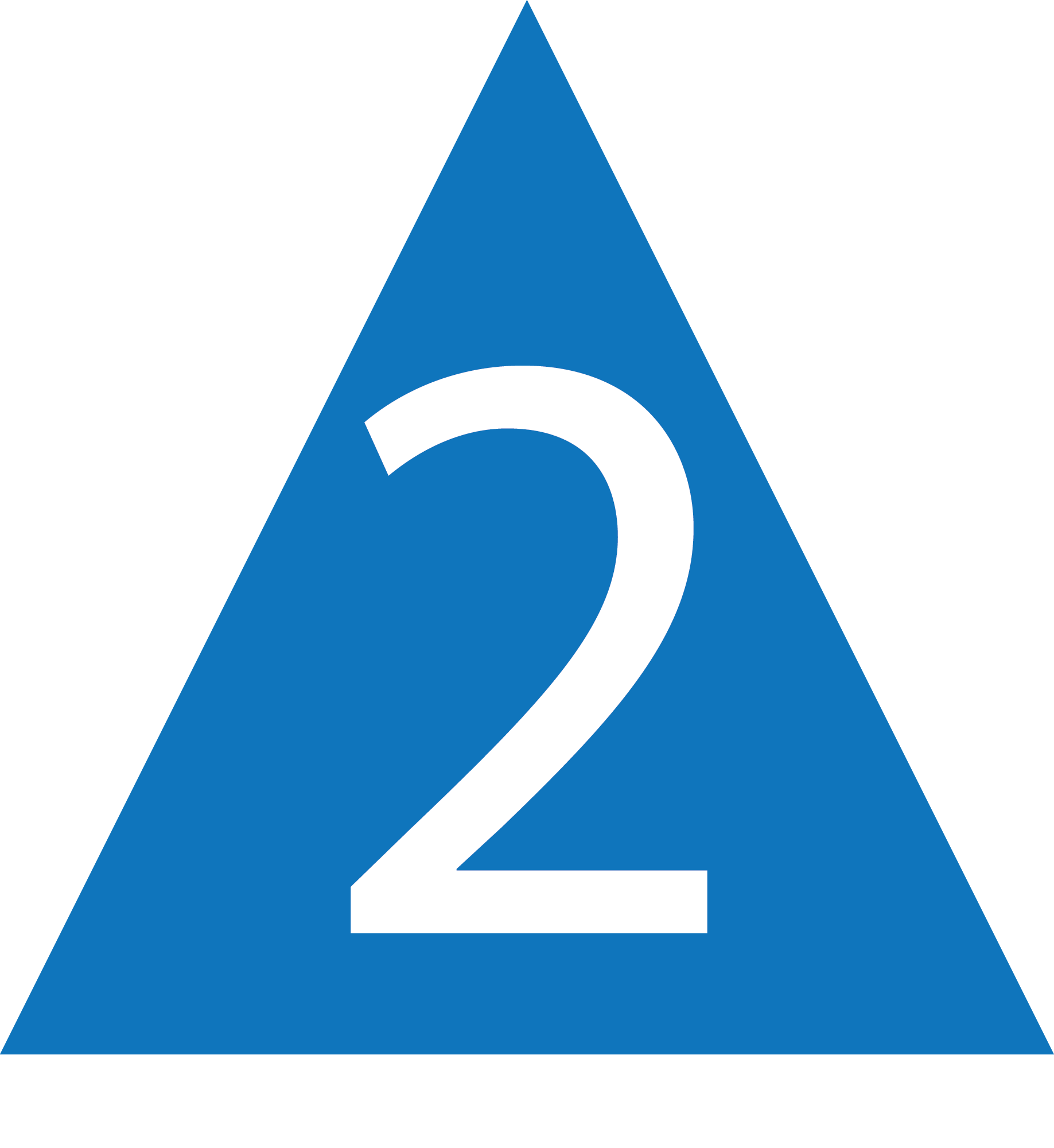 Nói theo mẫu.
a) Một người đi xe đạp với vận tốc 18,5 km/giờ.

Một người đi xe đạp với vận tốc 18,5 km/giờ có nghĩa là trong 1 giờ, người đó đi được 
18,5 km.
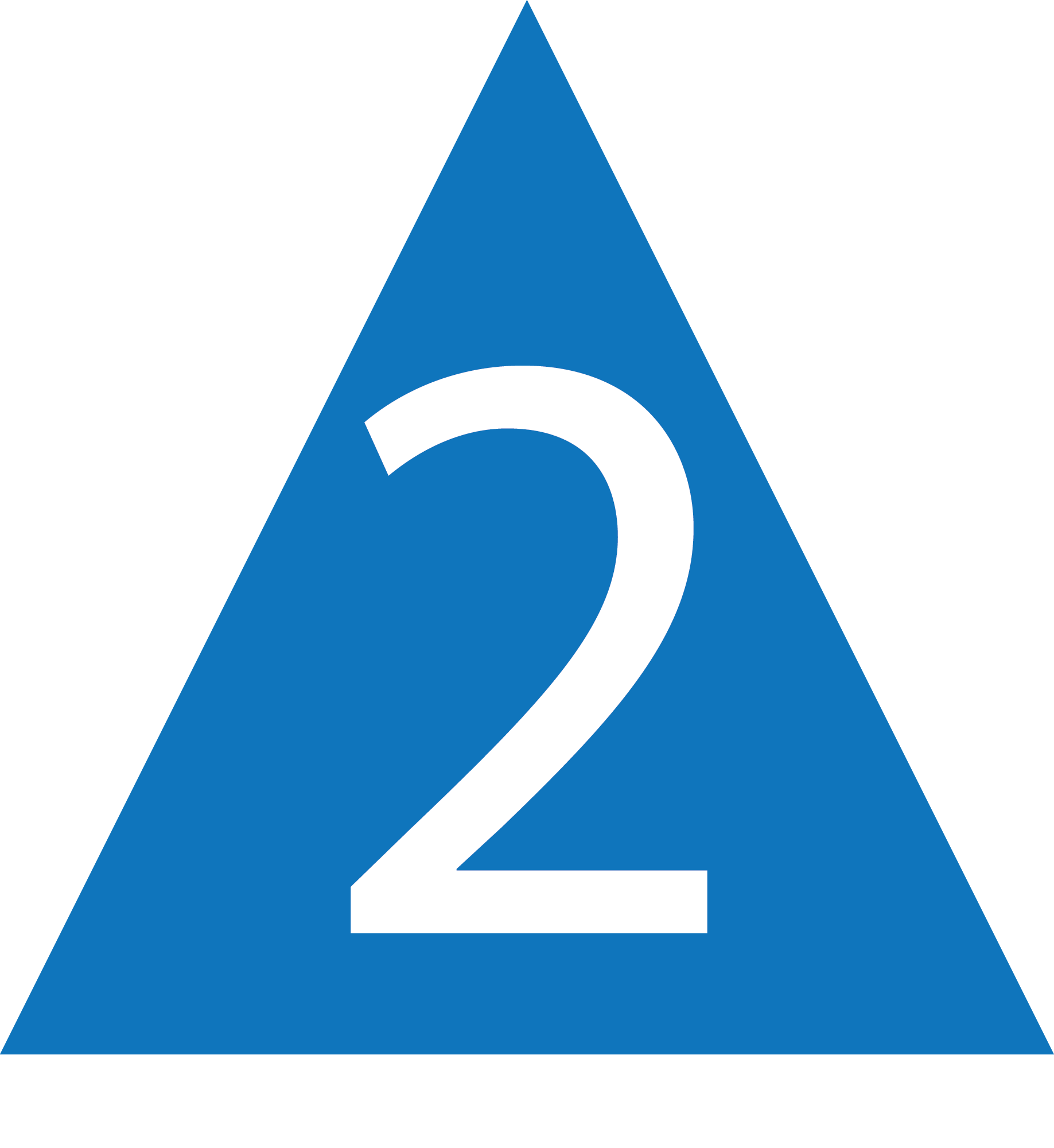 Nói theo mẫu.
b) Một vận động viên bơi với vận tốc 2 m/giây.

Một vận động viên bơi với vận tốc 2 m/giây có nghĩa là trong 1 giây, người đó bơi được 2 m.
Bài 3: Số đo?
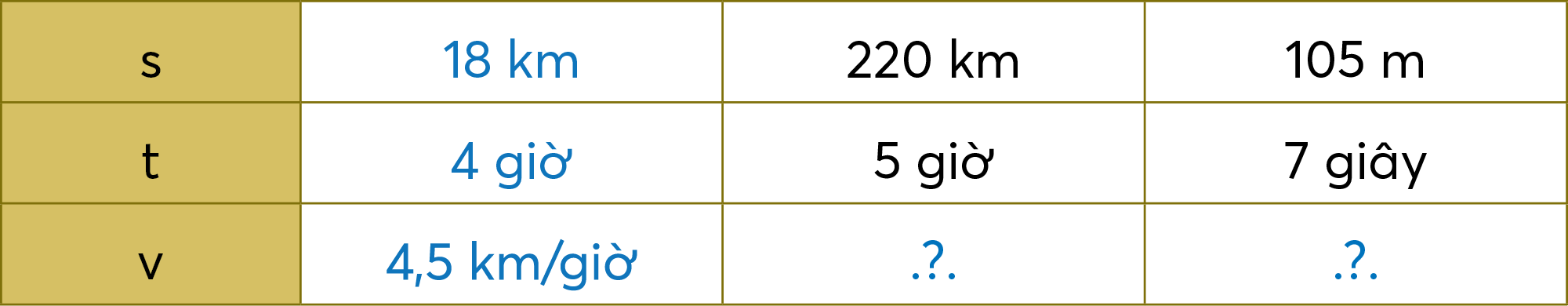 44 km/giờ
15 m/giây
CỦNG CỐ
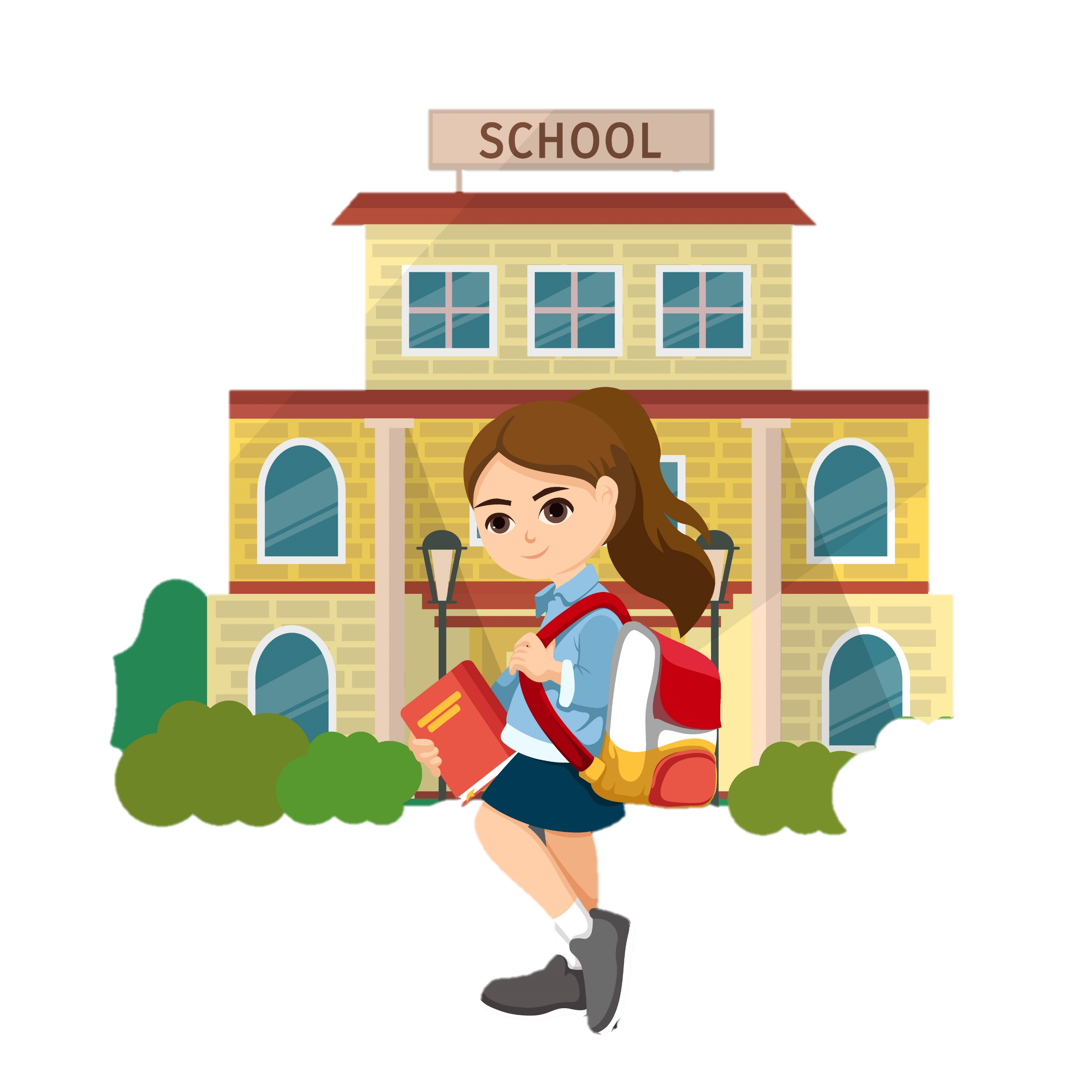 s
v
Muốn tính vận tốc ta lấy quãng đường chia cho thời gian.
t
v = s : t
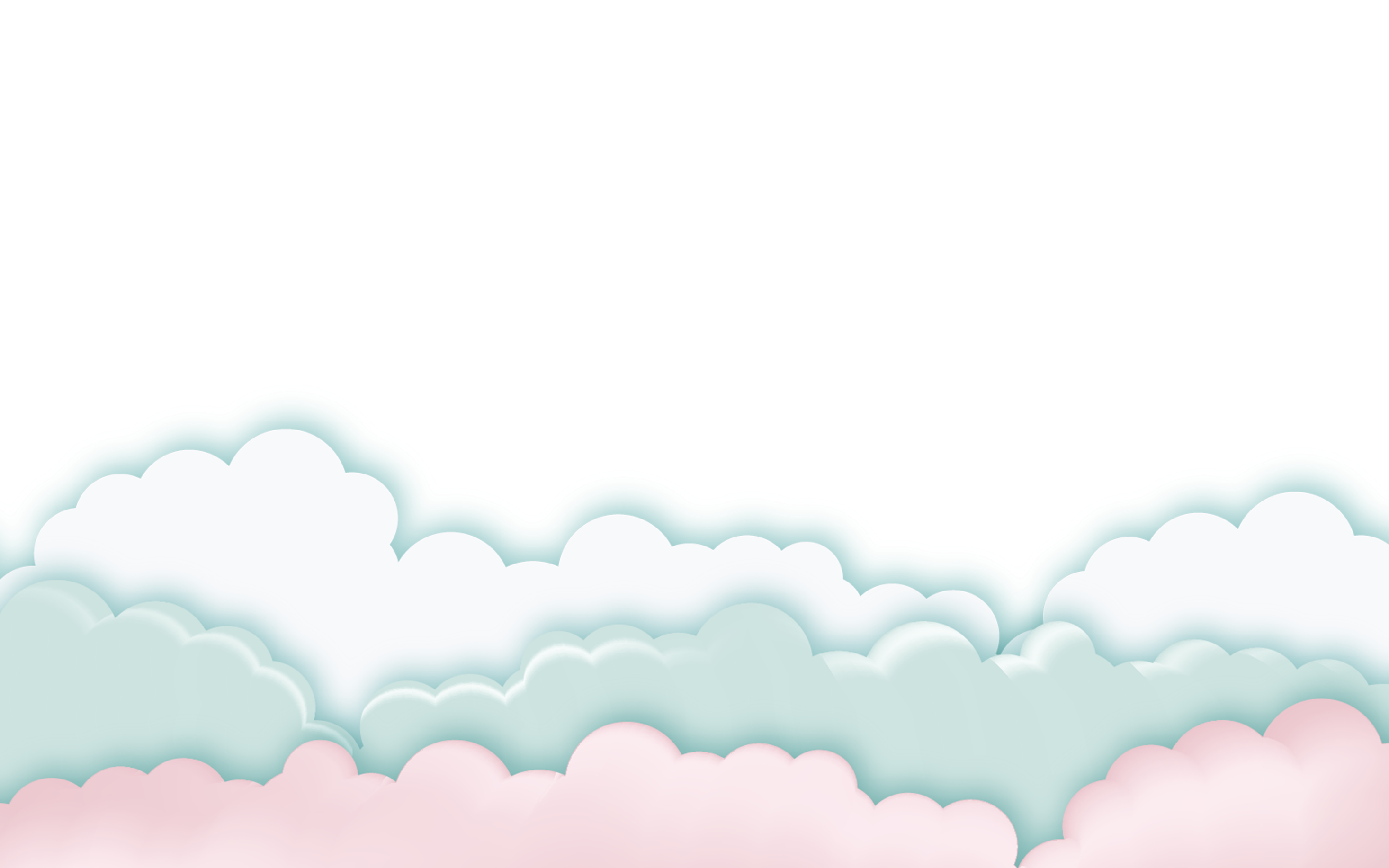 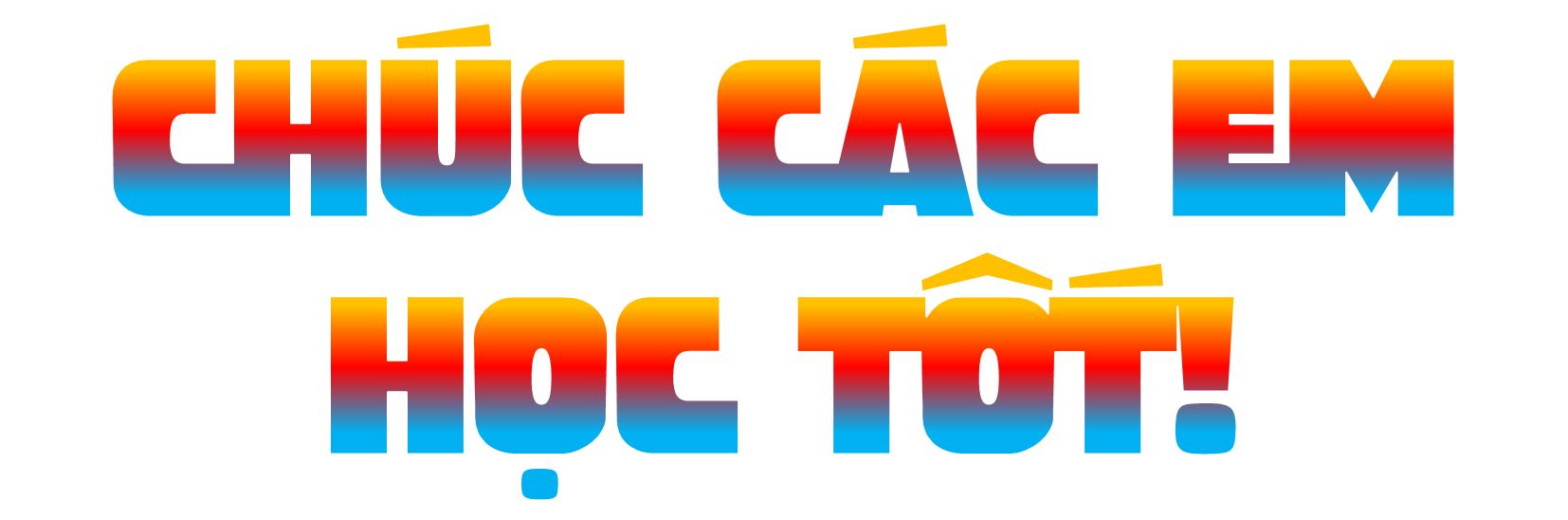 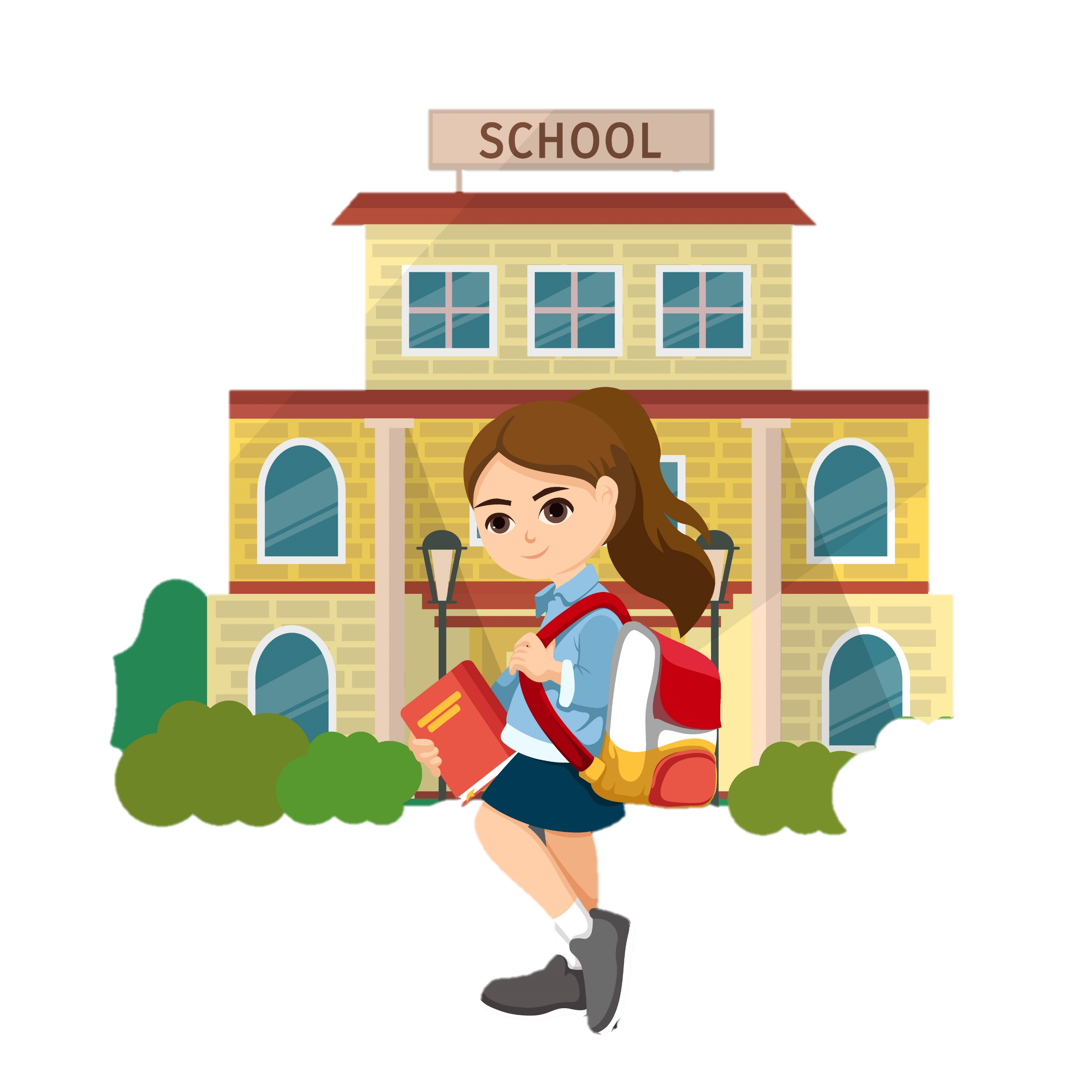 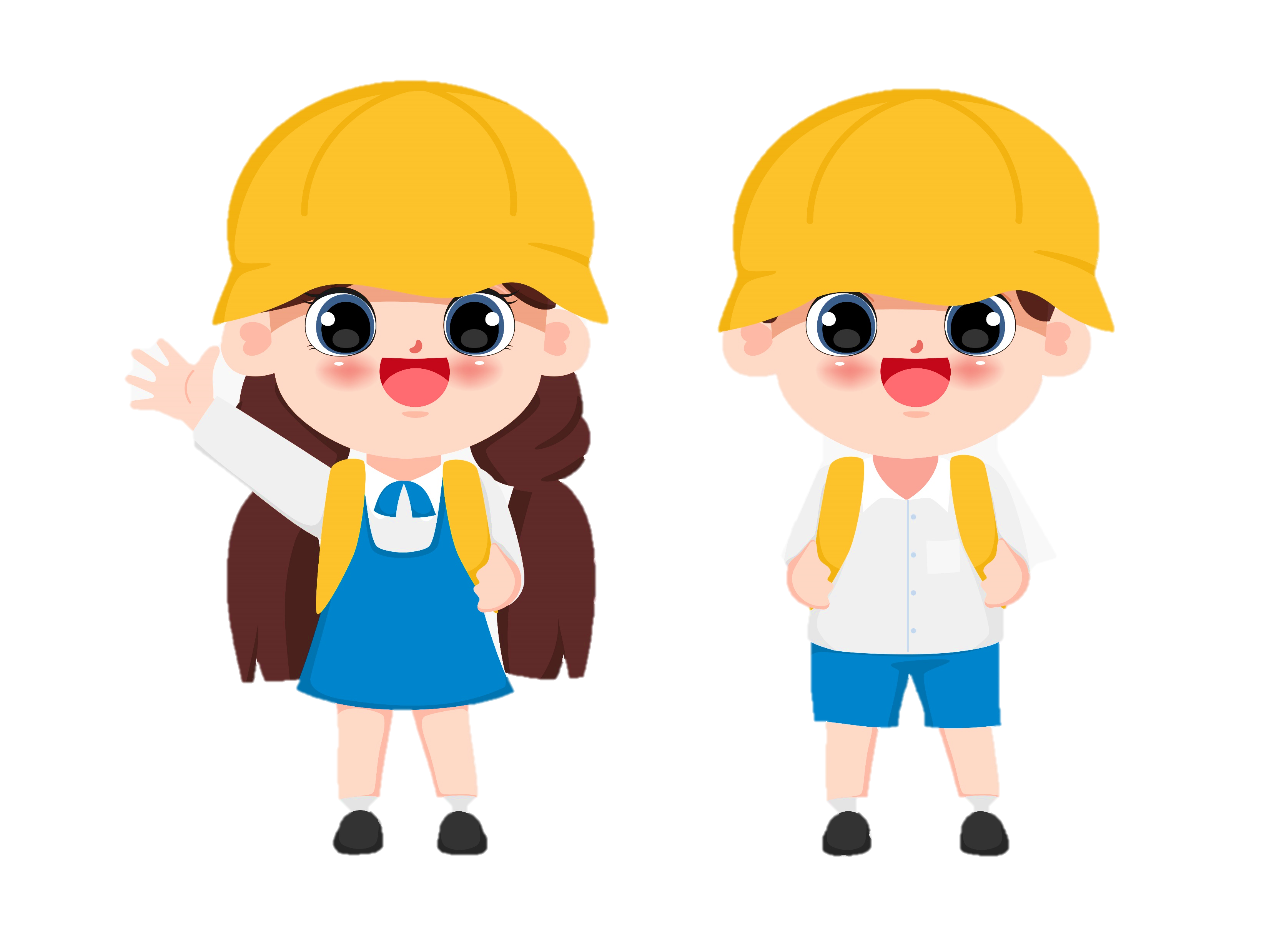